Developing Your CMP
School Crisis, Emergency Management and Medical Emergency Response Plan
[Speaker Notes: This training is intended to assist school and division leadership as they complete the DCJS School Crisis, Emergency Management and Medical Emergency Response Plan template, also known as the CMP Template.

This template was developed as a resource by the Virginia Center for School and Campus Safety in alignment with Code of Virginia § 9.1-184.D to serve as recommended effective processes and procedures that align with state code and industry best practices. Unless otherwise noted as a requirement under the Code of Virginia, suggested actions should be tailored to align with local and regional emergency management plans and customized to fit school and/or division-specific needs.]
Unit 1: BEFORE
Important Considerations Before a Crisis
[Speaker Notes: This unit of the CMP template training aligns with the BEFORE sections of the template, which covers federally recognized phases of emergency management that take place before an emergency occurs including prevention/mitigation, protection and preparedness. It also includes an overview of the introduction section of the template.

Unit 1 Handouts:
Copy of applicable CMP Template
1.00 Information Needed for Completion (School or Division version)
1.01 CMP Acronyms List
1.02 Code of Virginia References
1.11 Phases of Emergency Management Summary
1.12 Levels of Readiness
1.13 State Safety Audit Timeline
1.21 Drill Planning Chart
1.22 Sample AAR
1.23 Sample Drill Reporting Form 
1.24 Sample Maps]
Information Needed for Completion
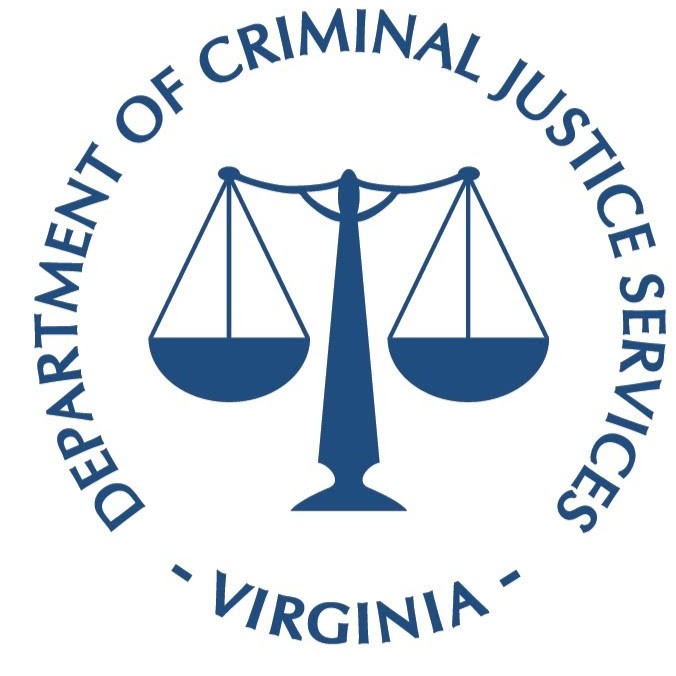 [Speaker Notes: At the beginning of the template is a list of all the information that will be needed to complete the template. This includes lists of names, maps, planning details, and other items specific to your division or school facility.

Throughout the training there will be items covered that are specific to the division-level plan only. Those slides are indicated by the DCJS seal in the bottom right-hand corner as seen above. While different information is needed to complete each plan, it is important that individuals responsible for plan completion understand the vertical alignment that exists between the school and division-level plans. 

HANDOUT: 
1.00 List of needed information to complete template (School and Division level)]
INTRODUCTION
Setting up the CMP
[Speaker Notes: The introduction section of the CMP template details the purpose, goal, and scope of the CMP; reviews the legal authority and requirements for school divisions to create and maintain a CMP; and outlines the development and distribution process of the CMP, once completed.]
Outline of the CMP
Aligns with nationally recognized phases of emergency management
Actions needed Before, During, After an Emergency
Drafted to simplify
Planning
Preparation
Workflow
[Speaker Notes: While national agencies may follow a four- or five-phase approach to emergency management (prevention/mitigation, protection, preparedness, response, and recovery) the CMP template is divided into three sections (Before, During, and After) for the purpose of workflow, preparation, and consistency across the state. 

The CMP Template addresses all phases of emergency management within these three sections.]
Purpose, Goals, and Scope
[Speaker Notes: When completing the CMP, it is important to recognize the purpose and goal of this document as well as maintain the scope of its intent. There are many plans in place within a school and/or division and the CMP should be developed in a way that supports but doesn’t duplicate those plans. Content areas may be similar and cross-reference each other, but not override other planning documents.

HANDOUT: 
Copy of applicable CMP Template
1.01 CMP Acronyms]
Purpose, Goal, and Scope
Plan for a rapid, coordinated, effective response
Primary focus on “Before” actions
Meant to supplement, not replace:
School Safety Plan
School Security Plan
Division-level Violence Prevention Programs
Division-level Suicide Prevention / Intervention Guidelines
School or Division Behavioral Threat Assessment Procedures
[Speaker Notes: The CMP embraces a strong emphasis on strategies that focus on preventing and preparing for emergencies of all kinds that could affect a school. Importance is also placed on the significance of ensuring an effective and efficient response to and recovery from any crisis that may occur. The plan should be developed in alignment with local and regional emergency response or crisis management plans to ensure that all agencies are responding in coordination with one another.

Other documents, plans, procedure manuals, etc. may be developed related to specific elements of the safety plan that further detail those processes, but do not override the information contained in the CMP.]
Legal Authority
[Speaker Notes: Any sections of the CMP that are required by state code are noted as such. Sections of the template that are not legally required provide suggested actions that should be tailored to align with local and regional emergency management plans and customized to fit school and/or division-specific needs.]
Code of Virginia: Sections to Know
§ 22.1-279.8: Requires every school have a plan
Responsibilities for School Board
Responsibilities for Superintendent

§ 22.1-137.3: Requires School Board to provide training for all staff and students annually on safety procedures

§ 22.1-137 and § 22.1-184: Details required drills to be completed each school year
[Speaker Notes: There are a few other sections of code throughout the template that relate to specific sections of the CMP, but these are the three major reference points for legal authority related to the bulk of the items covered in the plan. 

A handout is available with all legal references used throughout the CMP template.

HANDOUT: 
1.02 Code of Virginia References]
Plan Development and Maintenance
[Speaker Notes: Because no two schools or school division facilities are the same, no generic plan or manual will provide all the necessary information to mitigate the effects of every situation. Each facility should utilize the CMP template as an outline to developing a customized plan for their facility.

The CMP template identifies relationships, responsibilities, and protocols so that school administration can implement school-centered emergency management strategies tailored to their own needs, while still being in line with Division, local, and regional plans. To attain this goal, state code outlines strategic partnerships that must be utilized in the development of each plan.]
Planning Team
Required to work with:
Chief Law Enforcement Officer
Fire Chief
Chief of EMS Agency
Executive Director of Regional EMS Council
Emergency Management Official
Health Department Official 
Aligns with local, regional, state, and federal plans
[Speaker Notes: Code of Virginia § 22.1-279.8.D stipulates that the listed individuals must be involved in the development of the school division or school-based plan to ensure a coordinated response with local and regional offices. In addition, it is recommended that members of the planning team be involved in emergency drills throughout the school year to provide input and feedback on actions taken at the school-level.]
Record of Updates and Revisions
Updates can be made as needed
Personnel change
Resources available 
Local policy references
Revisions should be made before annual review
Legal / legislative requirements
Change in protocols based on exercise or drill
Emergency that reveals deficiencies or shortfalls
Annually plan must be reviewed by the school board 
Superintendent must certify review to VCSCS
[Speaker Notes: Record of any updates made throughout the school year or revisions made during the annual review should be documented in the CMP, along with the signature of the building administrator and/or division superintendent who approved the changes. Revisions made to the CMP should be incorporated into the plan prior to the School Board’s required annual review. The Superintendent must certify the annual review to the Virginia Center for School and Campus Safety.]
Plan Distribution
Should be treated as confidential
Distribution is limited by school board
Previous versions should be destroyed when updated
[Speaker Notes: The CMP should not be shared beyond those who have an official need to know. The plan contains information considered sensitive that requires safeguarding including names and contact information of persons listed in this plan, key locations of people, assembly points, equipment, supplies, and facility operating devices. Copying, disseminating, or distributing any versions, supplemental documents, or graphics to unauthorized users is limited by the school board. Plan holders are to be instructed to permanently destroy (by shredding, burning, or otherwise assuring destruction beyond recognition) outdated portions of the plan in accordance with school division policies relating to FOR OFFICIAL USE ONLY (FOUO) information. FOUO indicates that the materials are sensitive but not classified and should be kept secure at all times.]
Plan Distribution
Division Level: 
Full copy
Superintendent, Board, Principal
Responding Agencies
School Level:
Full copy to Division leadership and responding agencies
Abbreviated copy to staff and faculty
Applicable sections to Relocation sites, MOU agencies
[Speaker Notes: The local school board has the authority to withhold or limit the review of the CMP or its job aids as is appropriate and necessary, therefore some individuals may receive only portions of this plan. 

That responsibility falls to the Superintendent to approve and ensure promulgation of the plan in both electronic and hard copies. Copies may be distributed to individuals, departments, schools, facilities, and organizations tasked in the CMP.]
Module 1
Prevention/Mitigation, Protection, and Preparedness Strategies
[Speaker Notes: The first module of the Before section covers actions that align with the federally recognized phases of emergency management: prevention and mitigation, protection, and preparedness.]
Prevention
Actions taken to avoid an incident or to intervene to stop an incident from occurring 

May include:
Vulnerability assessments and corrections
School climate and culture surveys
Establishing communications procedures
Policies related to building access
Systems for student and staff accountability
[Speaker Notes: The bulk of the CMP focuses on preventing any emergencies from happening. This is done through a continuous process of evaluation and improvement, developing systems and policies to avoid incidents, and putting processes in place to stop an incident as quickly as possible should one occur.

HANDOUT: 
1.11 Phases of Emergency Management summary]
Mitigation
Sustained activities to reduce the loss of life and property by avoiding or lessening the impact of an unavoidable disaster 

May include:
Fencing hazardous areas
Anchoring outdoor equipment that could become flying projectiles in high winds
Bolting bookshelves to walls and securing loose wires
[Speaker Notes: When we look at mitigation factors, we want to consider anything that reduces the impact of an unavoidable incident and reduces the loss of life.]
Protection
Actions taken to safeguard all students, staff, assets, and critical infrastructure elements against threats and hazards 

May include:
Monitoring information related to physical or cyber threats
Delaying, diverting, and halting perceived threats
Using technological and cyber measures to control access to critical locations and systems
[Speaker Notes: Protection factors are primarily focused on critical infrastructures and physical plans – delaying access to assets and protecting systems that are needed to operate daily activities.]
Preparedness
Actions to ensure that all stakeholders can respond in a rapid, coordinated, and effective manner to help save lives and minimize damage

May include:
Establishing Incident Command System
Preparing emergency supplies and equipment
Designating response areas of the facility
Implementing drills, trainings, and exercises with fidelity that include students, staff, and first responders
[Speaker Notes: Preparedness actions are those that allow us to act swiftly in coordination with responding agencies to save lives and minimize damage. Part of the preparedness phase is ensuring that staff and students are trained on how to respond should an incident occur and that the supplies and equipment needed to respond are where they are supposed to be.]
Safety Team / Committee
Membership
Varying perspectives 
Knowledge of facility-specific needs
Roles / Responsibilities
Oversee safety for building
Provide feedback on plan, drills, exercise, etc.
Suggested additional training
Incident Command System
Delivery of Critical Incident Response curriculum
Behavioral Threat Assessment overview training
[Speaker Notes: Each facility should establish a safety team or committee that knows the unique and specific needs of that building. These team members should include an assortment of roles (e.g., teacher, office staff, administrator, extra-curricular, etc.) to provide their perspective on the CMP. The goal of the safety team is to provide feedback on the facility-specific plan, to assist during drills and exercises to monitor for fidelity in implementing response strategies, and to serve as a point of contact related to safety for their building. It is suggested that team members complete additional training, such as self-paced Incident Command System trainings available from the Federal Emergency Management Agency, as well as being trained to deliver the Critical Incident Response curriculum to students, other staff members, parents, and community members.

At the division level, this team may be comprised of department leads, executive leadership team members, or others designated by the superintendent and lead by the designated Emergency Manager.]
Readiness Levels
Describe varying levels of activities
Align with local, regional levels

Level 1: Normal Operations
Level 2: Increased Awareness
Level 3: Increased Readiness
Level 4: Escalated
Level 5: Emergency
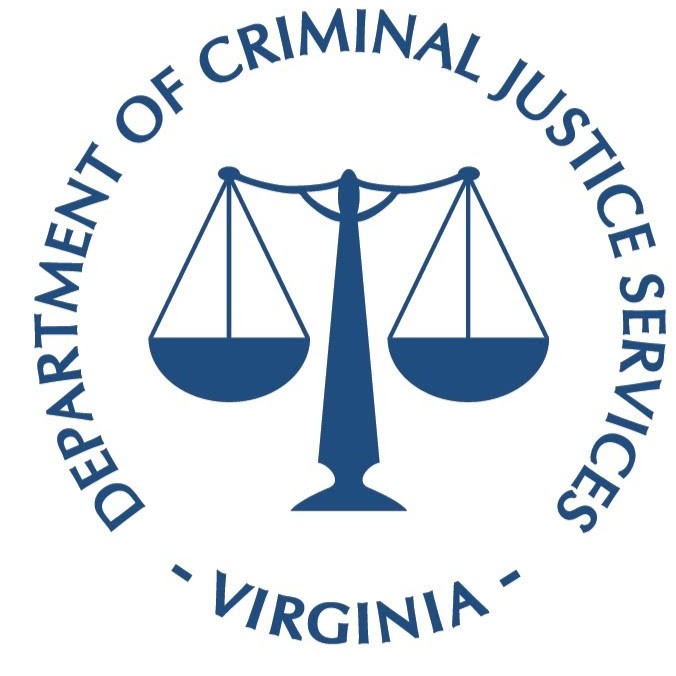 [Speaker Notes: While there are no sections that need to be completed related to the readiness level chart found in the division-level CMP, we wanted to provide a brief overview of the chart and its intent. These levels can be adjusted to align with local or regional readiness levels to ensure the same terminology is used consistently throughout all plans. Each of these levels describes a state of readiness that helps dictate actions that should be taken at the division level to prepare for a potential crisis situation.

HANDOUT: 
1.12 Levels of Readiness Chart]
Hazard Analysis
Completing the Hazard Analysis
Varying sources of data
Use to guide response actions
Use to guide drill / exercise development
Continued risk assessment
State Audit process / Safety Inspection Checklist
[Speaker Notes: The Building Safety Team / Committee should complete and annually review a hazard vulnerability and risk assessment to determine the strengths and weaknesses of their individual building and grounds; the school’s social, emotional, and cultural climate; community and staff resources; and the unique concerns of individuals with access and functional needs. Varying sources of data should be reviewed when completing the hazard analysis to ensure that a well-rounded plan can be put in place to mitigate any potential situations.]
Types of Hazard
Natural Hazards
Technological Hazards
Biological Hazards
Adversarial, Incidental, Human-Caused Threats
Facility-Specific Hazards
[Speaker Notes: There are varying types of hazard that should be considered when completing a hazard analysis. Each is covered in the CMP with examples of what would fall into each category, along with sources for gathering data points to review. The main objective is to make sure that identified hazards are specific to the facility location so that a plan can be tailored to address those hazards using the resources available.]
Risk Identification
Safety Assessment
State Audit Process
Behavioral Threat Assessment
Anonymous Reporting
[Speaker Notes: In addition to completing a formal hazard analysis, data can also be used from existing safety programs and prior incidents to identify risks, recurring trends, and other areas of concern. Each school should also utilize data from the state audit process to make improvements in their plan. Data from Behavioral Threat Assessment programs and Anonymous Reporting systems can be utilized to study trends over time, specific to grade levels or even time of year. An ongoing safety assessment process and the state mandated audit can also provide feedback that should be incorporated into future versions of the CMP.

HANDOUT: 
1.13 State Safety Audit Timeline]
Daily Safety Operations
Access Control
Visitor Management
Physical safety features
Limiting access by using gates, fences, etc.
Monitoring / surveillance systems
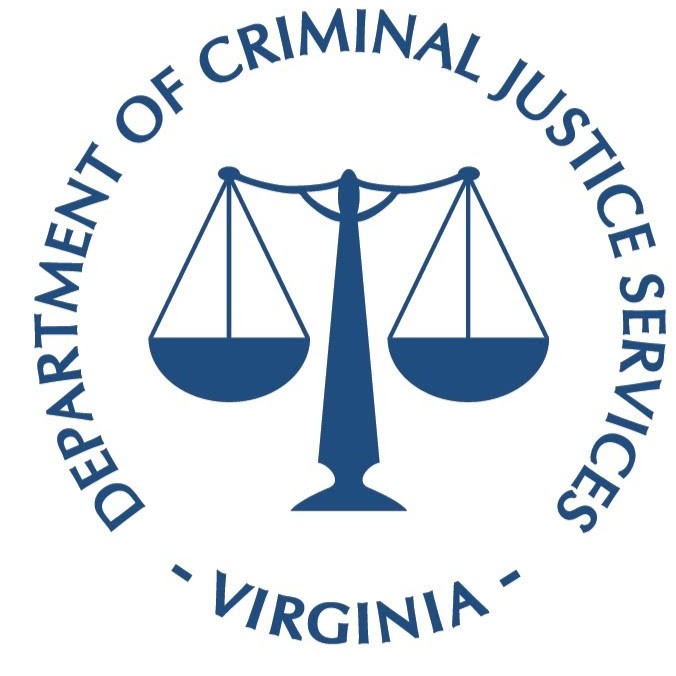 [Speaker Notes: A crucial area of preventative safety measures lie within daily operations and how well they are implemented. Access control (how people access the physical property, enter the building, etc.) and visitor management (how visitors to campus are screened and admitted to the building) are key elements in ensuring that only persons with a valid reason to be present are on campus. These processes can be assisted through the use of the physical safety features that are built into the school. 

Most of these decisions are made at the division level and procedures are documented within policy or other operations documents.]
Daily Safety Operations
Identification badges: staff, visitors, students
After-hours / weekend access
Substitute Teachers
Auxiliary / Portable buildings
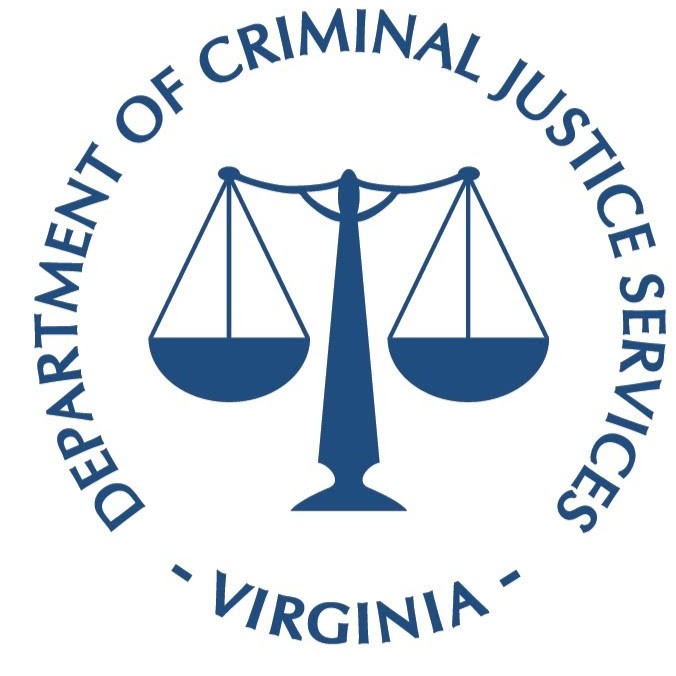 [Speaker Notes: Other areas that facilities may consider for enhanced daily safety include requiring identification badges for staff, visitors, and students.

Provisions and processes should also be established for allowing after-hours or weekend access to the building for staff members, what level of access and training substitute teachers are given, and measures taken to ensure the safety of temporary / portable and auxiliary buildings.

Again, most of these decisions are made at the division level and procedures are documented within policy or other operations documents however school-level plans should document which strategies are implemented at their specific facility.]
Module 2
Planning and Practicing
[Speaker Notes: The next module of this training moves beyond identifying hazards and risks to putting a plan in place and practicing that plan to ensure an effective response.]
Emergency Drills
Type and Frequency
Scheduling drills
Documenting drills
[Speaker Notes: The first thing we want to cover are emergency drills.]
Emergency Drills
Know the Code: § 22.1-137, 8VAC20-70-110
Type and Frequency
Legislatively Mandated
Fire
Lockdown
Tornado
Bus emergency exit
Recommended
Earthquake
Secure
Shelter
[Speaker Notes: There are certain drills that are mandated by the Code of Virginia for each school to complete. While legislative language only covers emergency drills required for school facilities, best practice would indicate that administration buildings also participate in drills and exercises to ensure staff members are adequately prepared to respond in any emergency.

The CMP Response actions for these drills should be evaluated each year by the Safety Team / Committee and revised as needed based on changes for the upcoming school year (e.g., evacuation routes may need to be adjusted based on enrollment numbers for a particular grade level; shelter areas may need to be modified to account for construction or maintenance projects.)

A chart is provided for planning the required number of each drill type and the specified time frame they must be completed in.

HANDOUT: 
1.02 Code of Virginia References
1.21 Drill Planning Chart]
Emergency Drills
Scheduling drills
Varying days and times
Inconvenient times
Test certain areas of building (cafeteria, gym, etc.)
Documenting drills
Maintain documents according to division records policy
Sample forms in Supporting Documents
Safety Team should complete After-Action Review
[Speaker Notes: Emergency drills should be scheduled at varying times of day (morning, mid-day, afternoon) and on different days to ensure that response actions are being tested in all circumstances. At the school level, It is also encouraged that drills are designed to test response during inconvenient times such as during a class change or lunch period, or to test certain areas of the building such as evacuating the cafeteria or locking down the gym.

All drills should be pre-planned with identified objectives or areas to test. Safety Team members can evaluate whether the objectives were met, and the team should be convened to complete a review of the drill, identify any areas of concern, and suggest improvements after each drill.

HANDOUT: 
1.22 Sample AAR 
1.23 Sample Drill Reporting Form]
Emergency Drills
Conducting Trauma-Informed drills
Other types of practice:
Tabletop exercise
Functional exercise
Full-Scale exercise
[Speaker Notes: While we want to test response systems and protocols in a realistic manner, it is imperative that we avoid adverse reactions or responses. Information about conducting trauma-informed drills from the National Association of School Psychologists can be found in the Resource Templates section. In addition to drills, facilities may consider other ways of testing and practicing response actions such as tabletop, functional, or full-scale exercises.

https://www.nasponline.org/resources-and-publications/resources-and-podcasts/school-safety-and-crisis/systems-level-prevention/conducting-crisis-exercises-and-drills]
Emergency Supplies and Equipment
Mapping
Fire Safety
Mobility Aides
Emergency Notification
Medical Response
Eye wash / shower pulls
[Speaker Notes: In order to facilitate an effective and coordinated response, responding agencies need to know what resources are available and where they are located within the building. The items listed above can be compiled into one single map or broken down to detail alarm activation (fire and emergency notification), medical equipment (first aid, bleeding control, AED) and additional aides (mobility assistance devices, eye wash stations). Regardless of how the mapping is grouped, maps should be clearly marked and easy to understand. It is recommended that all buildings across a division use consistent symbols and colors across maps so that responding agencies can quickly locate needed items.

HANDOUT: 
1.24 Sample Maps]
Emergency Supplies and Equipment
Building specific:
Responding agencies
Contact information
Go Kit locations and contents
[Speaker Notes: In addition, it is important for staff to know and maintain specific contact information for each of the utility companies and agencies responsible for responding to their locations, designated contacts within each of those agencies, and how to contact them in emergency situations. Staff should be equipped with standardized Go Kits and be familiar with their contents.

As your facility is gathering supplies and equipment, it is advised to have a conversation with local first responders to ensure that any equipment purchased, or supplies acquired are compatible with the agency equipment and supplies so that responders are already trained on utilizing what is purchased.]
Medical Emergencies
Traumatic Injury Response training
Control the Bleed 
Crisis Response and Critical Care
CPR / AED / First Aid
Specialty Staff Trainings
[Speaker Notes: The CMP provides the opportunity for the school to track which staff members are trained in various medical emergency responses, as well as any additional trainings such as Narcan and epinephrine administrations, use of evacuation equipment, triage, and other skills that may be helpful during a crisis situation. The skills listed are by no means an exhaustive list and if other skills are discovered among staff members, those can be added to the CMP.]
Individuals with Additional Needs
TEAMS concept
Transportation
Emotional/Mental/Behavioral Health
Auxiliary Communication
Medical Health
Security and Supervision
[Speaker Notes: In all situations, consideration must be given to individuals who have additional needs. This is done by utilizing the TEAMS planning method to ensure all aspects of those individuals’ needs are covered. More details about the TEAMS planning method can be found in the Resource Templates section of the CMP.]
Individual Safety Plan (ISP)
Exist for individuals with additional needs
Functional needs: mobility assistance, deaf / hard of hearing, or blind
Access needs: use of ramps or elevators instead of stairs
Language needs: Second language learners 
Cognitive needs: inability to respond independently
Medical needs: startle seizures, ancillary equipment
Document ISP
Listed in Crisis Management Plan with assigned staff member
[Speaker Notes: Some individuals may require a more advanced level of planning that comes in the form of an Individual Safety Plan or ISP.

An ISP can cover a variety of needs: functional, access, language, cognitive, or medical. In addition to documenting the ISP to ensure all staff are aware that need to be, any individual (staff or student) who requires additional assistance should be listed in the CMP along with the staff member who is assigned to provide assistance during an emergency. 

REFER TO: CIR Training - Module 7 for additional information]
Assignments During a Crisis
Individuals who need additional help are listed in CMP
Staff assigned will be trained on how to best assist
Back-up staff may be trained on multiple individuals
[Speaker Notes: All individuals who are listed in the CMP should also be assigned a staff member and back up whenever possible who are trained in their individualized safety plan. During drills and exercises, staff members and the assigned back-up staff should fully practice their response strategies to ensure that they can be performed quickly and efficiently, and that all needed equipment is available and functioning.]